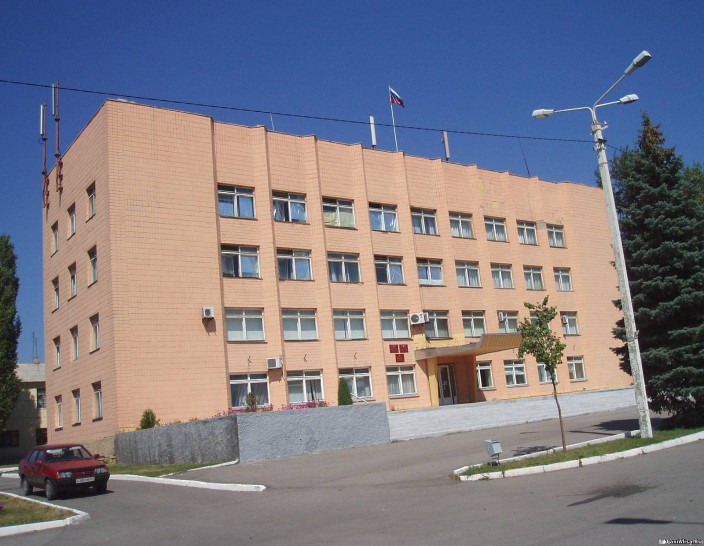 Администрация Ольхово-Рогского сельского поселения
~ БЮДЖЕТ  ДЛЯ  ГРАЖДАН ~
Бюджет Ольхово-Рогского сельского поселения Миллеровского района
на 2019 год и на плановый период 
2020 и 2021 годов

(материалы подготовлены с учетом приказа Минфина России от 22.09.2015 № 145н 
«Об утверждении методических рекомендаций по представлению бюджетов субъектов Российской Федерации и местных бюджетов и отчетов об их исполнении в доступной для граждан форме»)
2
Администрация Ольхово-Рогского сельского поселения
Указ Президента Российской Федерации от 07.05.2018 г. №204 «О национальных целях и стратегических задачах развития Российской Федерации на период до 2024 года»
Основные направления бюджетной и налоговой политики Ольхово-Рогского сельского поселения
на 2019-2021 годы 
(Постановление Администрации от 29.10.2018 № 100)
Основа формирования бюджета Ольхово-Рогского сельского поселения Миллеровского района на 2019 год и на плановый период 2020 и 2021 годов
Муниципальные программы Ольхово-Рогского сельского поселения
Областной закон «Об областном бюджете на 2019 год и на плановый период 2020 и 2021 годов»
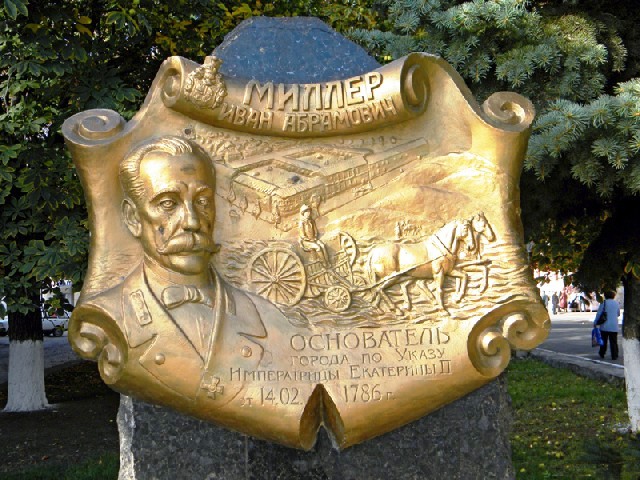 3
Особенности составления бюджета Ольхово-Рогского сельского поселения Миллеровского района на 2019 год и на плановый период 2020 и 2021 годов
Администрация Ольхово-Рогского сельского поселения
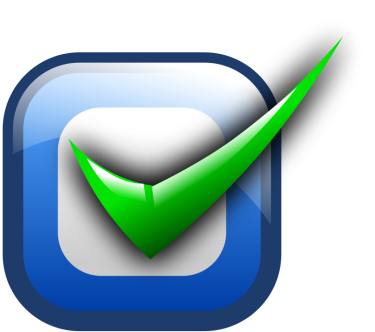 Доходы бюджета сформированы с учетом изменений, внесенных в бюджетное и налоговое законодательство
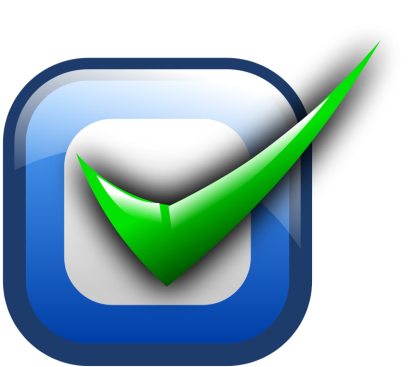 Расходы сформированы на основе вновь принятых муниципальных программ Ольхово-Рогского сельского поселения
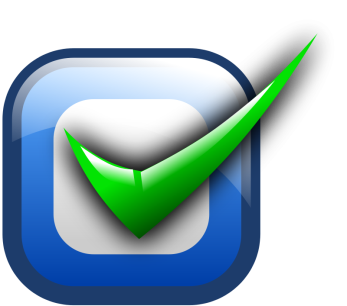 Обеспечение реализации Указа Президента Российской Федерации от 07.05.2018 №204 «О национальных целях и стратегических задачах развития Российской Федерации на период до 2024 года»
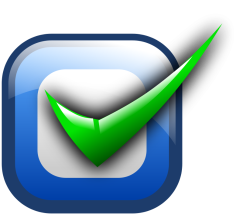 Параметры бюджета сформированы в соответствии с Планом мероприятий по росту доходного потенциала Ольхово-Рогского сельского поселения, Плана мероприятий по оптимизации расходов Ольхово-Рогского сельского поселения и сокращению муниципального долга Ольхово-Рогского сельского поселения до 2020 года
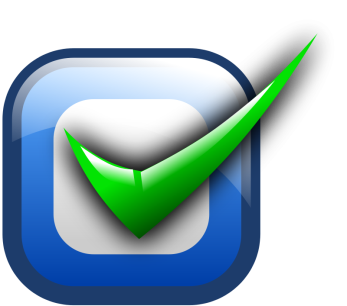 Соблюдение условий в соответствии с заключенными соглашениями по предоставлению из областного бюджета дотаций на выравнивание бюджетной обеспеченности
4
Администрация Ольхово-Рогского сельского поселения
Основные направления бюджетной и налоговой политики Ольхово-Рогского сельского поселения на 2019-2021 годы
Утверждены постановлением Администрации Ольхово-Рогского сельского поселения от 29.10.2018 №100
Сбалансированность бюджета
  Устойчивость бюджетной системы
Стратегия социально-экономического развития Ольхово-Рогского сельского поселения на период до 2030 года
Приоритетные цели
Ключевые задачи
Создание условий для проведения эффективной бюджетной политики
Повышение качества организации бюджетного процесса на муниципальном уровне
5
Администрация Ольхово-Рогского сельского поселения
Основные приоритеты Ольхово-Рогского сельского поселения
Обеспечение социального благополучия населения
Пути реализации бюджетной политики
6
Администрация Ольхово-Рогского сельского поселения
Меры, принимаемые для обеспечения сбалансированности бюджета Ольхово-Рогского сельского поселения Миллеровского района
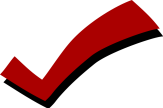 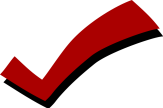 7
Администрация Ольхово-Рогского сельского поселения
Прогноз основных характеристик бюджета на 2019 год и на плановый период 2020 и 2021 годов
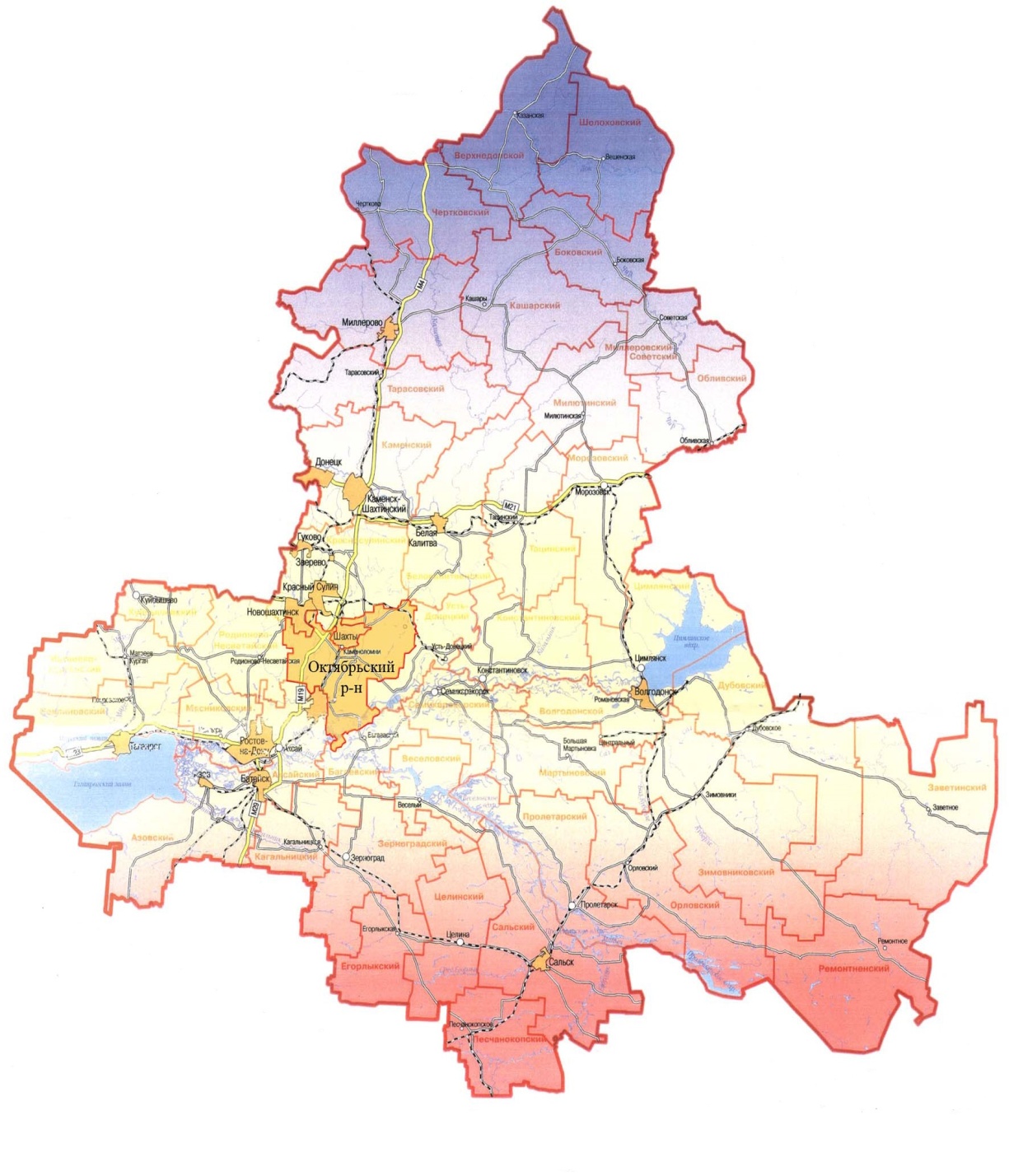 тыс. рублей
8
Администрация Ольхово-Рогского сельского поселения
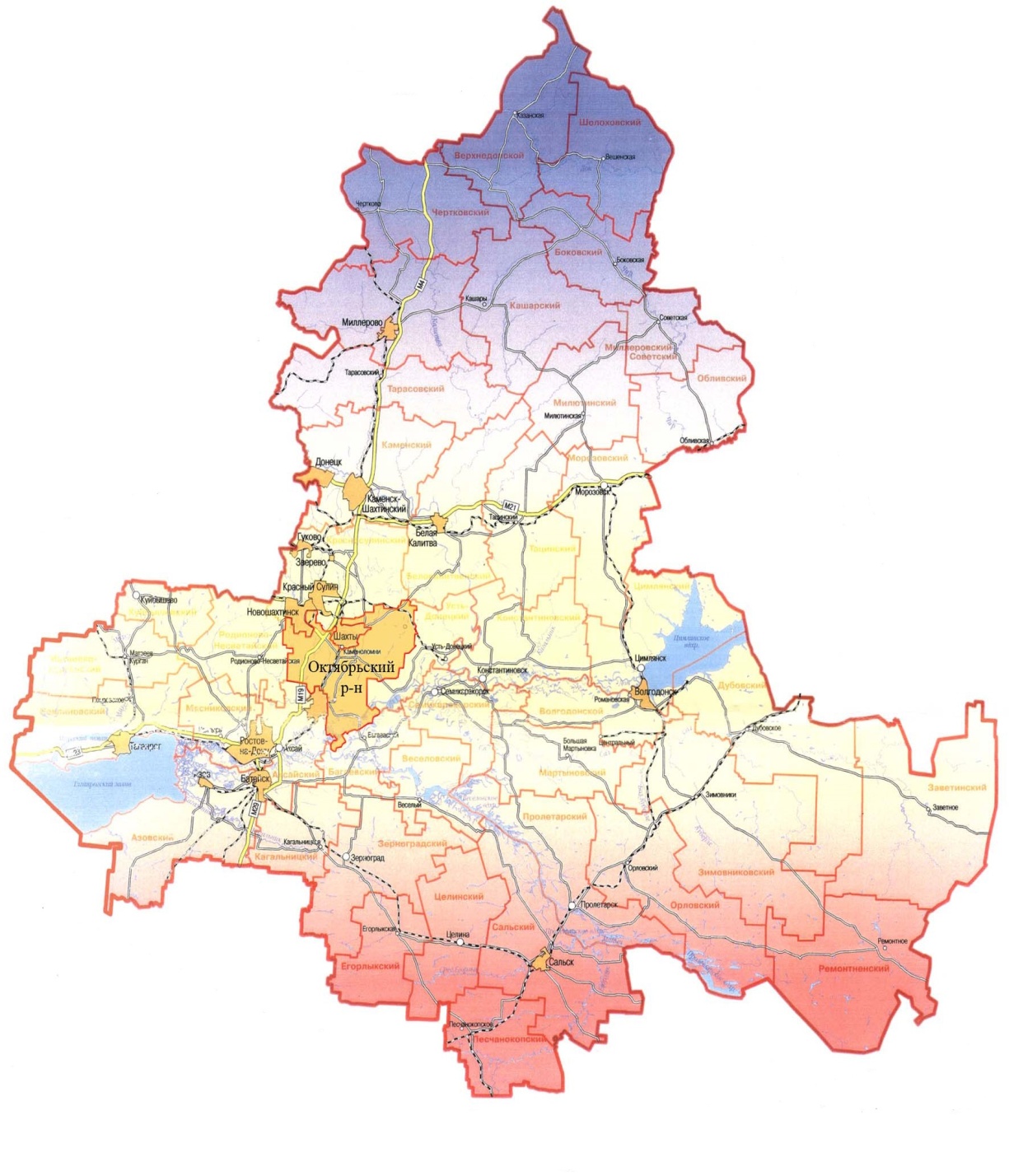 Основные характеристики бюджета Ольхово-Рогского сельского поселения Миллеровского района на 2019-2021 годы
Тыс. рублей
9
Администрация Ольхово-Рогского сельского поселения
Основные параметры бюджета Ольхово-Рогского сельского поселения Миллеровского районана 2019 год
Доходы бюджета
10620,9
Расходы бюджета 
10620,9
тыс. рублей
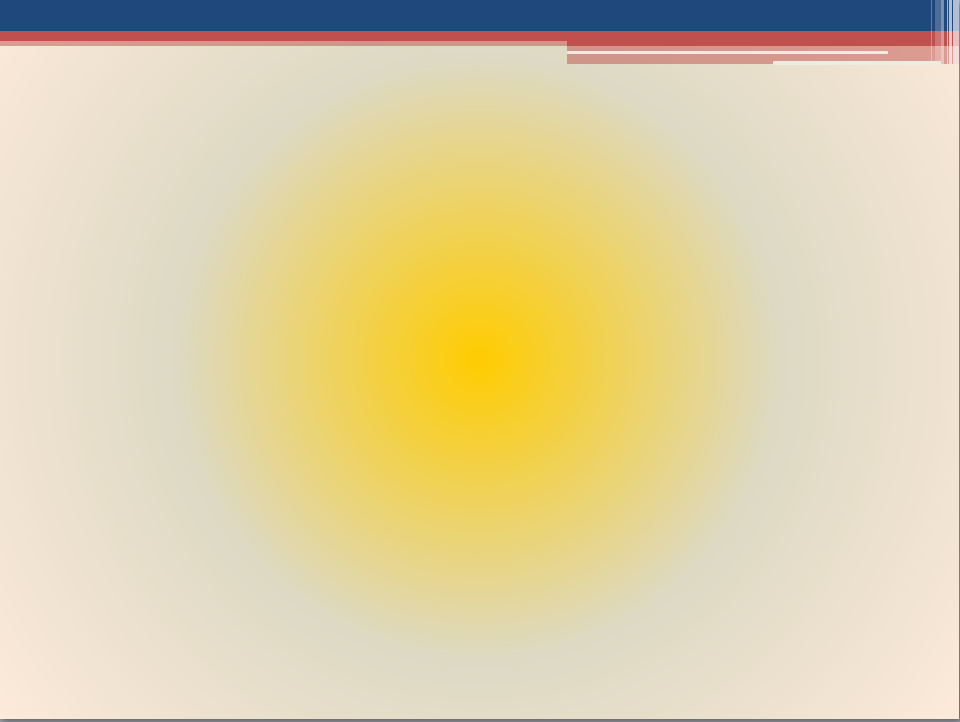 10
Администрация Ольхово-Рогского сельского поселения
СТРУКТУРА НАЛОГОВЫХ И НЕНАЛОГОВЫХ ДОХОДОВ 
БЮДЖЕТА ольхово-рогского сельского поселения миллеровского района В 2019 ГОДУ
Всего 6295,3           тыс. рублей
Доходы получаемые в виде арендной платы – 239,8
Налог на доходы физических лиц – 1289,6
Земельный налог– 3842,4
Доходы от сдачи в аренду имущества – 413,2
Налог на имущество физ. лиц– 49,0
Государственная пошлина– 30,6
Единый сельскохозяйственный налог – 403,6
Иные собственные доходы– 27,1
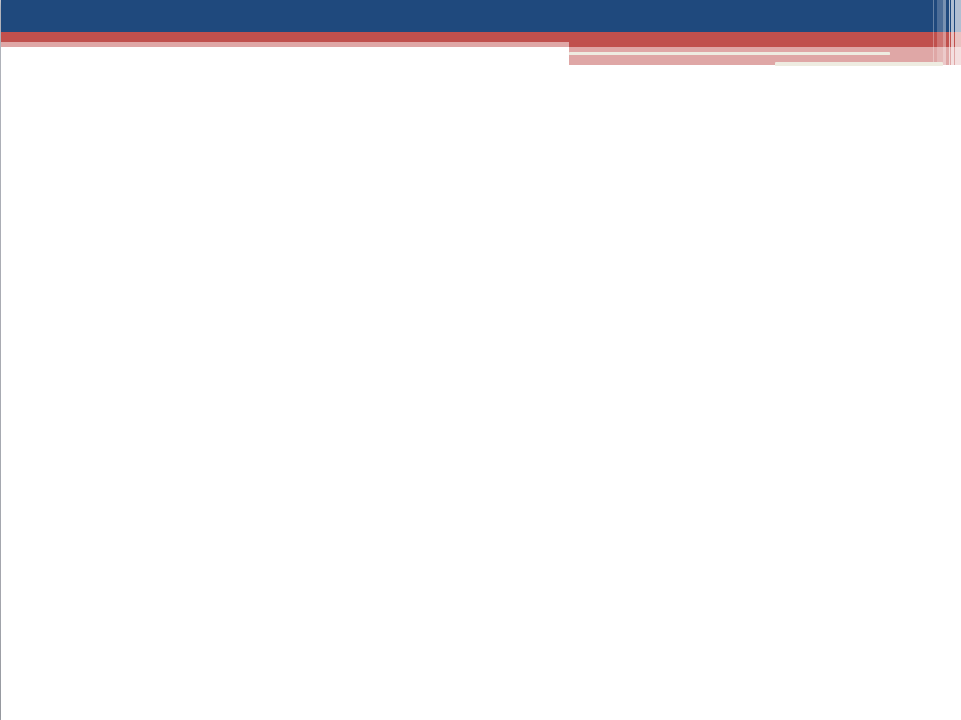 11
Администрация Ольхово-Рогского сельского поселения
Динамика поступлений налога на доходыфизических лиц в бюджет ольхово-рогского сельского поселения Миллеровского района
тыс. рублей
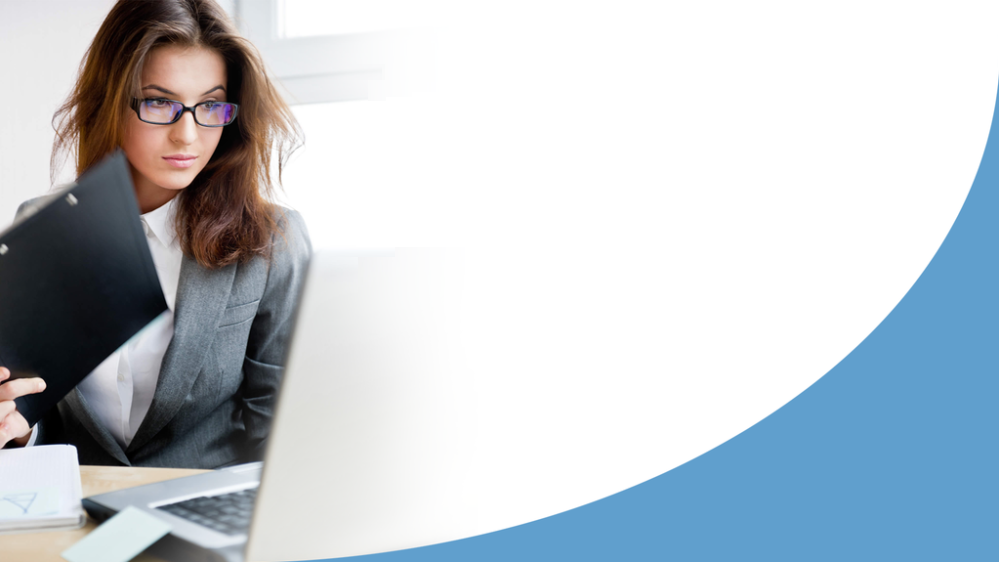 12
Администрация Ольхово-Рогского сельского поселения
Основные приоритеты и подходы к формированию расходов 
Бюджета Ольхово-Рогского сельского поселения Миллеровского района на 2019-2021 годы
Исходные данные на 2019 и 2020 годы – утвержденные ассигнования в решении Собрания депутатов Ольхово-Рогского сельского поселения от 29.12.2017 № 86 «О бюджете Ольхово-Рогского сельского поселения Миллеровского района на 2018 год и плановый период 2019 и 2020 годов», на 2021 год – бюджетные ассигнования 2020 года, установленные этим решением
Индексация размеров оплаты труда работников муниципальных учреждений на прогнозный уровень инфляции с 1 октября 2019 года на 4,3 процента, с 1 октября 2020 года на 3,8 процента и с 1 октября 2021 года на 4,0 процента
Увеличение расходов на заработную плату низкооплачиваемых работников в связи с доведением минимального размера оплаты труда до величины прожиточного минимума трудоспособного населения в 2019 году до 11280 рублей
Принятие мер по недопущению снижения достигнутых ранее показателей уровня оплаты труда категорий работников социальной сферы, определенных в указах Президента Российской Федерации 2012 года, а также сохранению уровня, установленного в этих указах
13
Администрация Ольхово-Рогского сельского поселения
Расходы бюджета Ольхово-Рогского сельского поселения Миллеровского района в 2019 году10620,9 тыс. рублей
тыс. рублей
14
Администрация Ольхово-Рогского сельского поселения
Структура расходовпо разделу «Культура, кинематография» на 2019 год
15
Администрация Ольхово-Рогского сельского поселения
Структура межбюджетных трансфертов из областного бюджета на 2019 год
Субвенции
(2,0%)
208,4 
тыс. рублей
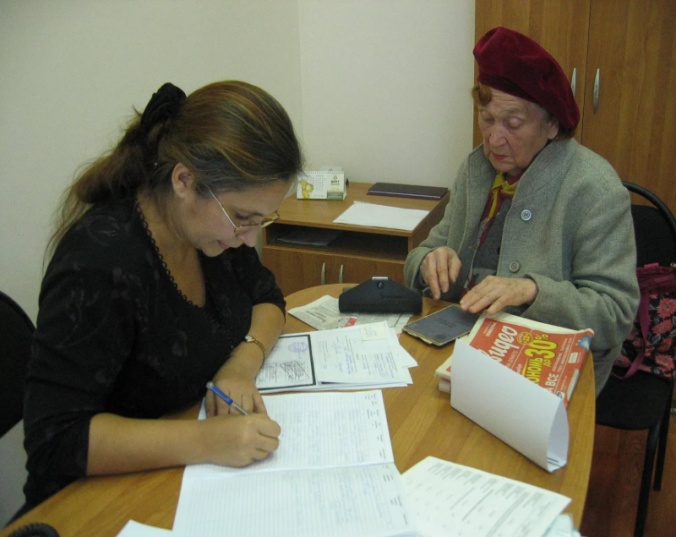 Межбюджетные трансферты 
4325,6 тыс. рублей
(3 направления)
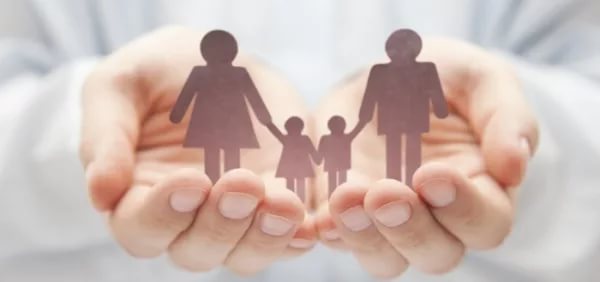 Иные межбюджетные трансферты
 (3,5%)
374,1 
тыс. рублей
1 иные МБТ
1 дотация
Дотации 
(35,2%)
3743,1
тыс. рублей
2 субвенции
16
Администрация Ольхово-Рогского сельского поселения
Расходы бюджета Ольхово-Рогского сельского поселения Миллеровского района, формируемые в рамках муниципальных программ Ольхово-Рогского сельского поселения, и непрограммные расходы 	(часть 1)
тыс. рублей
17
Администрация Ольхово-Рогского сельского поселения
Расходы бюджета Ольхово-Рогского сельского поселения Миллеровского района, формируемые в рамках муниципальных программ Ольхово-Рогского сельского поселения, и непрограммные расходы 		(часть 2)